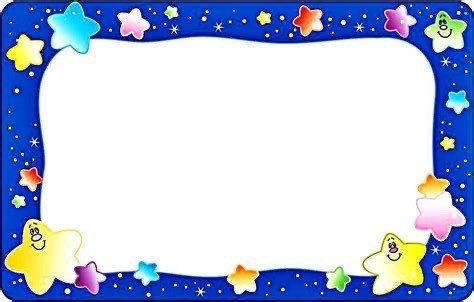 UBND QUẬN LONG BIÊN
TRƯỜNG MẦM NON LONG BIÊN A
LĨNH VỰC PHÁT TRIỂN NHẬN THỨC
KHÁM PHÁ 
Đề tài: Chú cảnh sát giao thông
Lứa tuổi : Mẫu giáo lớn 5 - 6 tuổi
Giáo viên: Nguyễn Thị Thu Hương
KPXH
Chú cảnh sát giao thông
Cô cho trẻ hát bài hát:
 “Em là cảnh sát giao thông”
-Chú CSGT đang đứng ở đâu?
-Chú CSGT đang làm gì?
-Chú dùng dụng cụ gì để chỉ đường cho người đi đường?
-Chú CSGT mặc trang phục màu gì?
-Chú CSGT làm việc ở đâu?
Trang phục của chú cảnh sát giao thông
Dụng cụ hỗ trợ của chú cảnh sát giao thông
Luyện tập
Trò chơi 1: "Nối tranh"
Luyện tập:
Trò chơi 2:"Ai nhanh hơn"
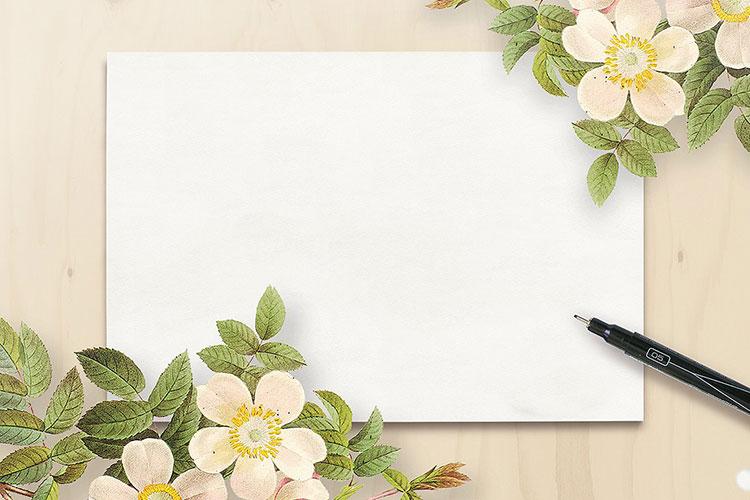 Giờ học đã kết thúc
Cảm ơn các con!
 Cô chúc các con luôn chăm ngoan học giỏi.